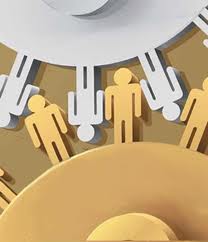 به نام خدا
نقش قدرت و سياست در سازمانهاي پيچيده
استاد: جناب آقای دکتر پناهی

تهیه کنندگان :       علیرضا حاجی آخوندیان (90222109)
		 هانی هوشیاری پور (90222281)
اردیبهشت 1392
مقدمه
تعاریف بسیار زیادی از سیاست در سازمان وجود دارد. برخی از دیدگاه ها سیاست سازمانی را به عنوان استفاده از قدرت، برای نفوذ در فرایندهای تصمیم گیری و یا اطمینان حاصل کردن از آن که رهاوردهای یک وضعیت برای یک شخص قدرتمند مطلوب می باشند، تعبیر می کنند. همچنین سیاست در سازمان به عنوان فرایند ساخت ائتلاف برای دستیابی به کنترل بر روی یک موقعیت ، و تضمین یک رهاورد مثبت برای ائتلاف، تعریف شده است (KACMAR & FERRIS, ۱۹۹۳)
تعریف و حوزه رفتار سیاسی در سازمان
پفر سیاست سازمانی را این گونه تعریف می کند: به فعالیت های درون سازمانها برای اکتساب، گسترش و به کار‌گیری قدرت و سایر منابع، برای به دست آوردن رهاوردهایی ترجیح داده شده در یک وضعیتی که در آن عدم اطمینان یا عدم توافق در ارتباط با انتخابها (گزینه ها) وجود دارد، اطلاق می گردد.
 واژه سیاست به طور تلویحی تا اندازه‌ای منفی است. بنابراین پفر بر این باور است که افراد می کوشند تا ابزارهایی را به کار گیرند تا هدفهایی را به دست آورند که توسط سازمان مجاز نمی باشد.
تعریف و حوزه رفتار سیاسی در سازمان
در واقع، رفتار سیاسی آن گونه که ما آن را تعریف می کنیم کاملاً طبیعی است ؛ زیرا قدرت به گونه ذاتی منفی نیست. با وجود این بیشتر مدیران برای اجازه دادن به محیط کاری با ویژگی سیاسی، مردد هستند. سیاست سازمانی، اقدامات آگاهانه نفوذ، برای ارتقا یا حفاظت از نفع شخصی افراد یا گروه ها را در بر می گیرد. به سیاست سازمانی برای سازمان، اغلب به صورت غیر کار کردی نگریسته می شود. باید توجه شود که این تعریف از سیاست سازمانی بیان می کند که سیاست سازمانی می‌تواند برای اعضای یک سازمان و یا خود سازمان مفید باشد. رفتارهای سیاسی در سازمان شامل اعمال آگاهانه ای است که برای نفوذ توسط افراد یا گروهها به منظور دستیابی یا حفاظت از منافع خود به هنگام وجود راه حلهای متضاد صورت می‌گیرد(رضائیان،۱۳۸۳).
پیش زمینه های وقوع رفتار سیاسی در سازمان
حضور ویژگیهای شخصی معینی، نظیر: جنسیت و ماکیاولی گری (انجام هر کاری برای موفقیت) ممکن است که توان بالقوه برای درگیری در رفتار سیاسی را افزایش دهد. اما محیطی که در آن افراد تعامل دارند نیز یک عامل اثر گذاری قوی است.
 برای مثال: اگر افراد احساس کنند که قادر خواهند بود تا رهاورد ارزشمندی را از راه درگیری در رفتار سیاسی فراهم کنند، ممکن است که آنها بیشتر تمایل داشته باشند تا از خود رفتار سیاسی بروز دهند. فعالیت سیاسی در سازمانهایی که به افرادی که درگیر رفتار سیاسی می شوند، پاداش داده می شود، بالا خواهد بود.
پیش زمینه های وقوع رفتار سیاسی در سازمان
سازمانها می‌توانند رفتار سیاسی در راههای مختلف را پاداش دهند، برای مثال: زمانی که پاداشهای فردی تنها نوع پاداش ارائه شده توسط سازمان باشد، رفتارهای فردی نیز افزایش خواهد یافت. بنابراین برای دستیابی به بخشی از این پاداشها، برخی از افراد ممکن است که اقدامات سیاسی را بر گزینند. اگر اقدامات سیاسی افراد پاداشهای مورد نظر آنها را درپی داشته باشد به احتمال زیاد آنها در آینده به میزان بیشتری از اقدامات سیاسی استفاده خواهند کرد؛ به گونه ای که سازمانها می توانند محیطی را بنیان نهند که از راه آن، نه تنها فعالیت سیاسی را تقویت می کنند بلکه پاداش نیز داده می‌شود. سازمانها از راه ارائه قوانین کم و خط مشی هایی برای راهنمایی، درگیری در رفتار سیاسی را برای کار کنان ساده تر می سازند. در نبود قوانین ویژه برای تشریح چگونگی اقدام، فعالیت سیاسی احتمالاً بیشتر رخ خواهد داد.
ماهیت رفتار سیاسی
یکی از جالبترین واقعیتهای سیاست در سازمان، ماهیت دو جانبه بودن آن است. این قرارداد کلامی یا غیر کلامی، که: اگر به من کمک کنی به تو کمک خواهم کرد، شالوده پایگاه قدرت سیاسی را تا زمانی شکل می دهد که طرفین به طور مستقیم با هم دشمنی نکنند. صاحبنظران بر این باورند که رفتارهای سیاسی اکتسابی است و در آغاز ممکن است مغایر با توجیحات رفتاری فرد باشد. ولی هنگامی که وی را از این تاکتیک‌ها بر حذر می دارند، آنها رابه کار خواهد برد.
ظرفیت سیاسی
توان و علاقه به نشان دادن رفتار سیاسی از خود،اعمال قدرت و نفوذ را، ظــرفیت سیاسی نامند. برخی بیان می‌دارند کــه مجموع قدرت و نفوذ فرد، بیانگر ظرفیت سیاسی وی برای اقدام سیــاسی است، هر چند که سبک قدرت و نفوذ متفاوت اند ولی استفاده از رفتار دیگران در قلب رفتار سیاسی قرار دارد. استفاده سیاسی از دیگران، می تواند بر اساس قدرت یا نفوذ باشد و در نتیجه منفی یا مثبت خواهد بود.
 چهار شکل استفاده سیاسی از دیگران، عبارتند از: ایجاد انگیزه، تشویق، ایجاد الزام اخلاقی و سرکوب. در این میان تشویق ملایمترین و سرکوب خشن‌ترین شکل آنهاست (رضائیان‌، ۱۳۸۳).
در ارتباط با ظرفیت سیاسی، بحث مهارتهای سیاسی مطرح می شود که هم ذاتی است و هم اکتسابی . بنابراین افراد می توانند از راه ارتقای مهارت های سیاسی خود ، قدرت و نفوذ خود را نیز در سازمان افزایش داده، به هدفهای مورد نظر خود دست یابند. در ادامه این مقاله، مختصری نیز در ارتباط با مهارت های سیاسی و ویژگیهای آن بحث می شود.
مهارتهای سیاسی
رفتار سیاسی اغلب به عنوان توانایی برای نفوذ مؤثر بر دیگران تعریف می شود. به هر حال عبارت سیاسی درهر سازمانی وجود دارد و افرادی که در به کار گیری این مهارت موفق هستند اغلب بهترین اعتبار(شهرت) را در میان همکارانشان دارند. 
یک ویژگی مشترک رهبران موفق چیرگی (کاردانی) سیاسی شان است. آنها قادرند تا دیگران را درک کنند و دانشی را به کار گیرند تا در تفکرات و اقدامات دیگران نفوذ کنند. پژوهشها نشان داده است که رهبری که کارگران به او اطمینان داشته، او را دوست دارند، پیروان بیشتری خواهد داشت. رهبران نیاز دارند تا به تیم برای کار در راستای یک هدف مشترک الهام ببخشند. یک رهبر، با مهارت های سیاسی بالا می تواند کارکنان را بر انگیزند تا فراتر از معمول کار کنند، زیرا متقاعد شده اند که کار آنها به سازمان کمک خواهد کرد.
مهارتهای سیاسی
در واقع مهارت سیاسی برای هر فردی در سازمان مفید است؛ نه فقط برای رهبران. بنابراین داشتن چنین تواناییهایی، اغلب یک عنصر کلیدی برای پیشرفت در سازمان محسوب می شود. افراد دارای مهارت سیاسی، با مردم خوب هستند و می‌توانند آنها را وادارند تا عقاید و هدف‌شان را بپذیرند. چنین افرادی معمولاً تا پستهای بالای رهبری در سازمانها ارتقاء می یابند. 
● آیا هر فردی می تواند مهارت های سیاسی خود را بهبود بخشد؟مهارت سیاسی درحقیقت هم ذاتی و هم اکتسابی است. مهارت سیاسی برای افراد با شخصیتهای برون گرا، ساده تر است اما هر شخصی می تواند مهارتهای سیاسی را از راه تجربه‌هایش بیاموزد. همچنین این مهارتها قابل آموختن به افراد می باشند. جلسه های کارورزی، مربیگری اجرایی و کتابهای رهبری می تواند برای افرادی که در صدد کسب مهارتهای سیاسی هستند، مفید باشد. پژوهش پریو چهار ویژگی را شناسایی کرده است که چیرگی سیاسی فرد را تعریف می کند.
مهارتهای سیاسی
▪ زیرکی (تیز فهمی) اجتماعی: به توانایی درک آنچه که در اطراف شما جریان دارد و به درستی قدرت مشاهده دیگران را داشتن، اطلاق می شود.
 ▪ نفوذ بین شخصی: به داشتن یک شخصیت متقاعد کننده و بهبود سبکی که برای دیگران خوشایند است، گفته می‌شود. 
▪ توانایی شبکه سازی: افرادی که مهارتهای سیاسی قوی دارند در گسترش ارتباطهایی که می تواند به آنها کمک کند، کار آزموده هستند. 
▪ داشتن توانایی انتقال (ابلاغ) برداشت صادقانه ( صمیمانه).
مهارتهای سیاسی
مهارت سیاسی، می تواند یک شمشیر دو لبه باشد: توان بالقوه ای دارد تا برای سازمان مفید یا زیان‌آور باشد و این بستگی به آن دارد که چگونه فرد آن را به کار می گیرد. به هر حال از آن جا که رفتار سیاسی یک حقیقت زندگی در بیشتر سازمانهاست؛ کارکنان، زمانی که آغاز گر آن را یک شخص معتبر و مشهور درمی‌یابند، رفتار سیاسی برایشان قابل قبولتر خواهد بود.
تاکتیک‌های سیاسی
گفتنی است که برای همه اعضای یک سازمان، غیرعادی نیست که رفتار سیاسی را ابراز کنند. در عرصه سیاست، هر شخصی یک بازیگر است. زیردستان و به همین گونه مدیران می توانند در داد و ستد سیاست سازمانی، درگیر شوند. با وجود این به طور گسترده ای این باور وجود دارد که رفتار سیاسی در میان کارکنان پستهای پایین تر، نسبت به کارکنان پست های بالاتر کمتر متداول است. تاکتیک های سیاسی متنوعی وجود دارد که به گونه عملی توسط کارکنان در هر سطح سازمانی به کار گرفته می شود که عبارتند از:
تاکتیک‌های سیاسی
۱) حمله به دیگران یا سرزنش آنها: دوری از به حداقل رساندن سهم خود در یک شکست. هنگامی که دیگران سپر بلا قرار داده شوند رفتاری انفعالی محسوب می شود ولی هنگامی که هدف کاهش رقابت برای منابع محدود باشد، رفتار بیش فعال به شمار می آید.
۲) استفاده از اطلاعات به عنوان یک ابزار سیاسی: نگاهداشتن یا تحریف عمدی اطلاعات، از آن جمله است؛ پنهان کردن یک وضعیت نامطلوب، از راه بمباران اطلاعاتی بالادستها.

۳) ایجاد تصویری مطلوب از خود (مدیریت تصویر پردازی دیگران از ما): انتخاب نوع لباس و آرایش خود، مطابق ذوق و سلیقه دیگران . رعایت هنجار های سازمانی، توجه دیگران را به موفقیتها و نفوذ خود جلب کردن و از موفقیتهای دیگران اعتبار کسب کردن.
تاکتیک‌های سیاسی
۴) ایجاد پایگاه حمایتی (مردمی):کسب حمایت پیشین برای یک تصمیم ، متعهد ساختن دیگران به یک تصمیم از راه مشارکت دادن آنان در تصمیم گیری. 
۵) ستایش دیگران (مورد توجه و تفقد قرار دادن دیگران) : پرداختن به کارهایی که افراد با نفوذ خوششان می آید (چاپلوسی).
۶) ائتلاف قدرت با هم پیمانهای قوی: تشکیل تیمی با افراد قوی که می توانند کارها را به نتیجه برسانند.
تاکتیک‌های سیاسی
۷) معاشرت با افراد با نفوذ (خود را به افراد با نفوذ مرتبط جلوه دادن): ایجاد شبکه ای حمایتی در داخل و خارج سازمان.
۸) ایجاد الزامهای اخلاقی(مقابله به مثل): بدهکار کردن دیگران از نظر اخلاقی: (من لطفی در حق تو کردم، بنا بر این شما نیز باید لطفی در حق من بکنی) (رضائیان‌،۱۳۸۳).
تاکتیک‌های سیاسی
تشکیل ائتلاف و شبکه ها، مدیریت تصویر پردازی دیگران، مدیریت اطلاعات و ارتقای مخالفان، تاکتیک هایی هستند که اپلبوم و هیوجز (APPELBAUM & HUGHES, ۱۹۹۸) به آنها اشاره می کنند که به طور مختصر نظریات آنها بدین گونه است: 
ـ تشکیل ائتلاف و شبکه ها: این تاکتیک سیاسی شامل همراهی کردن با افراد مهم است. این افراد ممکن است در پستهایی با ارزش سیاسی روشن نباشند، در حالی که شغل آنها ممکن است اطلاعاتی را برایشان فراهم سازد که داشتن آن می تواند مفید باشد. برخی از افرادی که امکان ایجاد دوستی با افراد در مدیریت سطح بالاتر را می یایند، این امر به آنها کمک می کند، تا به اطلاعات مهم دسترسی داشته باشند.
تاکتیک‌های سیاسی
ـ مدیریت تصویر پردازی دیگران: تاکتیک ساده ای که به گونه ای عملی هر فردی در هر زمانی به کار می برد و شامل مدیریت ظاهر و سبک بیرونی خود اوست. عموماً بیشتر سازمانها تصاویر ویژه‌ای را ترجیح می دهند که شامل: وفادار بودن، جذاب بودن ، صداقت ، آراستگی و غیره است. با ظاهری تعمدی برای نشان دادن این تصاویر ذهنی ترجیح داده شده، فرد می تواند تصویر پردازی مثبتی بر روی اعضای با نفوذ سازمان ایجاد کند.
تاکتیک‌های سیاسی
ـ مدیریت اطلاعات: تاکتیک دیگر شامل مدیریت اطلاعاتی است که بین اعضای سازمان مشترک است. ماهیت و همین طور به موقع بودن اطلاعات می تواند اثراتی قوی بر روی رفتار دیگران بگذارد. افرادی که در بازی مدیریت اطلاعات شرکت می کنند احتمالاً دروغ نمی گویند و اطلاعات غلط منتشر نمی کنند. به این دلیل که اعتبار آینده شان به خطر خواهد افتاد. به جای آن، آنها بر انتشار به دقت برنامه ریزی شده اطلاعات معتبر، برای دستیابی به هدف‌هاشان اتکا دارند.
تاکتیک‌های سیاسی
ـ ارتقای مخالفان: این امر ممکن است عجیب باشد اما راهی است برای حذف مخالف؛ کمک به رقیبان سیاسی او است.
ـ صف بودن: به گونه عملی درون هر سازمانی، برخی از پستها به شکلی دقیق، مرتبط با مأموریت اولیه سازمان یا پست‌های صفی می باشند، که در قلب سازمان هستند. در حالی که کارکنان ستادی ممکن است قدرت زیادی درون حیطه و قلمرو خودشان داشته باشند اما معمولاً کارکنان صفی هستند که در مباحث عمده‌، فرمان حمله را می دهند. کارکنان صفی نه تنها تصمیم‌های مهمتر را درون سازمان اتخاذ می کنند، بلکه احتمال بیشتری وجود دارد تا به پستهای سطح عالی ارتقا داده شوند. بنا براین یک راه برای کسب نفوذ درون یک سازمان، منصوب شدن یا منتقل شدن به یک پست صفی است. این امر، اغلب بصیرت، نفوذ و حرکت رو به بالای بیشتری را طلب می کند.
منابع
1- رضائیان، علی: (۱۳۸۳). مدیریت رفتار های سیاسی در سازمان ، انتشارات سمت، تهران .
2-Appelbaum H.Steven , Hughes Brent (۱۹۹۸)."Ingratiation as a Political Tactic: effects within the organization "Management Decision , ۳۶/۲ ,  ۸۵-۹۵.
3- Ferris , Gerald.R ,Dvidson ,Sherry L. , Perrewe , Pamela ۲۰۰۵ ) Political Skill at Work)
4- Dubrin, Andrew The Interactive Effects of Pro-political behavior and politics perception on job satisfaction and affective commitment” , Journal of applied social psychology , vol ۳۳, issue ۷. 
5- Kacmar K . Michele , Ferris Gerald (۱۹۹۳) . “ Politics at Work : Sharpening the focus of political behavior in organization “, Business Horizon , July- August. 
6- Wickenberg Jan , Kylen Sven(۲۰۰۴).”How Frequent is Organizational Political Behavior? Fenix WP , ۲۷.